Ocean color atmospheric correction – Using a bio-optical model to address the “black pixel assumption”
Ocean Optics Class
University of Maine
July 2011
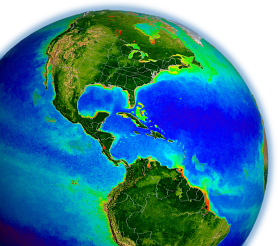 satellite ocean color
ocean color satellites view the top of the atmosphere

this signal includes contributions from:
Rayleigh (air molecules)
surface reflection
aerosols
water
model

model
0
to remove the aerosol signal, we make some assumptions about the “blackness” of the water signal in near-infrared (NIR) bands
are Rrs(NIR) really black?
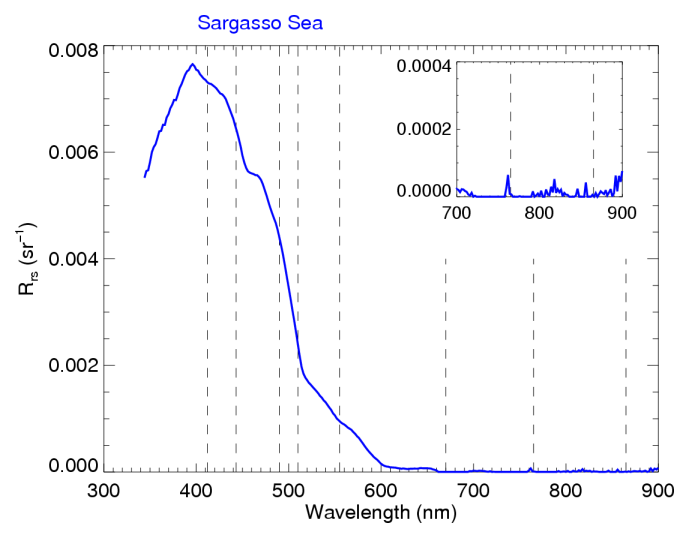 are Rrs(NIR) really black?
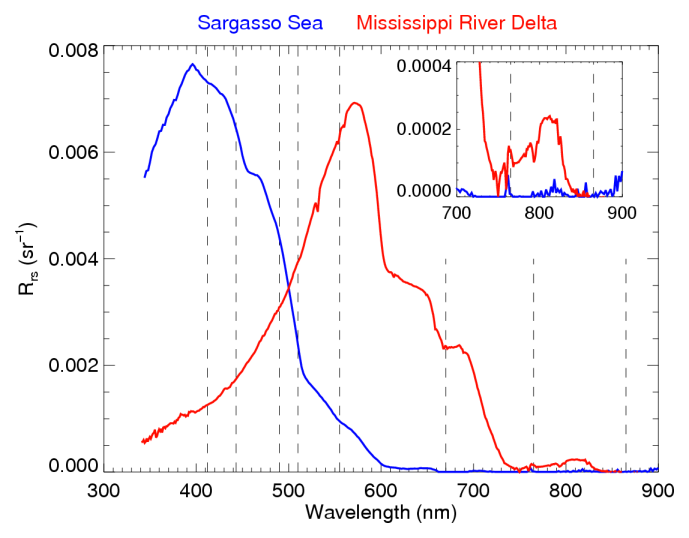 what happens when we don’t account for Rrs(NIR) > 0?
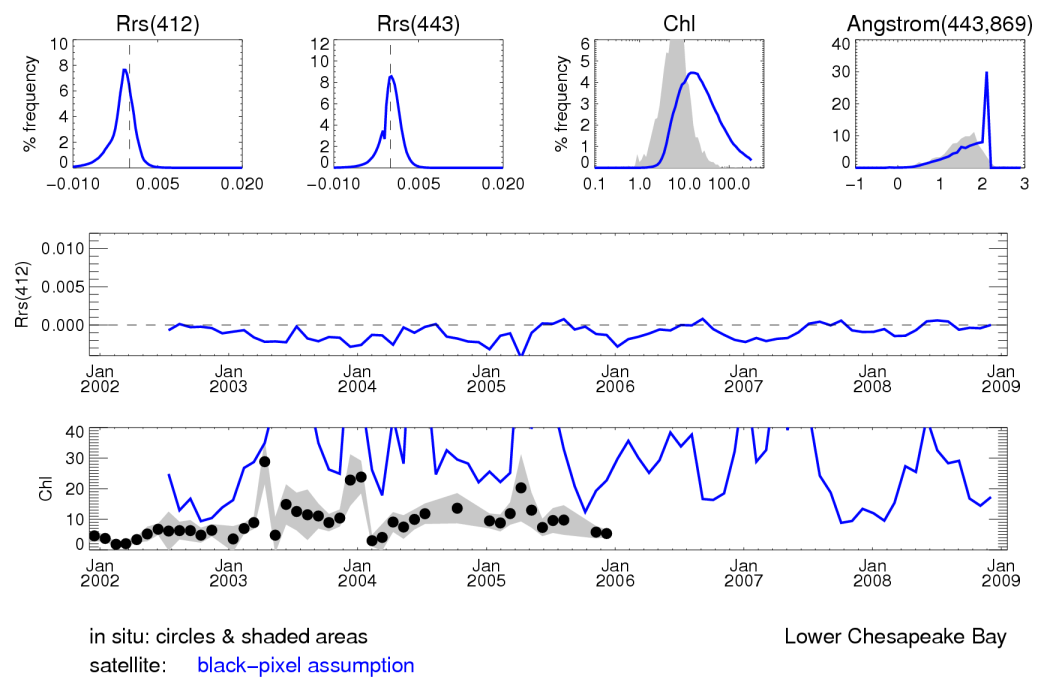 use the “black pixel” assumption (e.g., SeaWiFS 1997-2000)
correction of non-negligible Rrs(NIR)
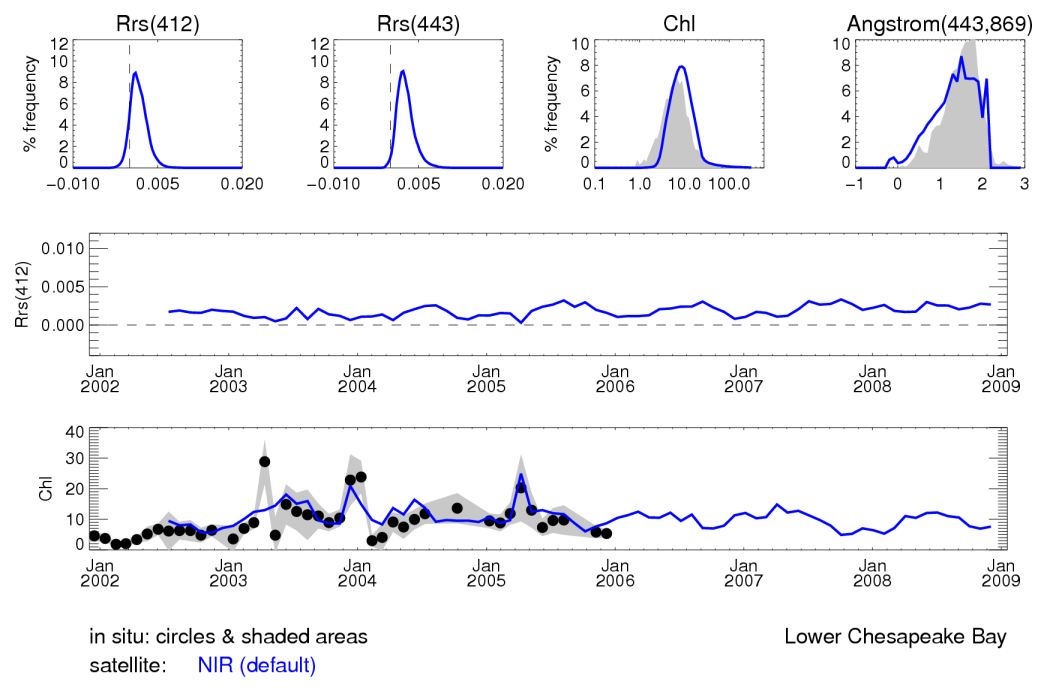 estimate Rrs(NIR) using a bio-optical model
operational SeaWiFS & MODIS processing ~ 2000-present
bio-optical model
initial Rrs(670) measured by satellite (using Rrs(765) = 0)
bio-optical model
initial Rrs(670) measured by satellite (using Rrs(765) = 0)

model a(670) = aw(670) + apg(670)
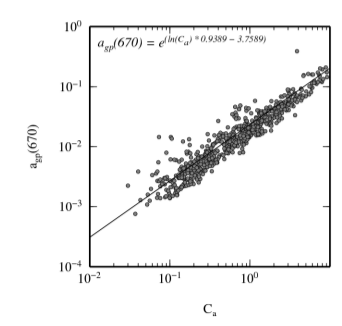 = 0.1 m-1

aw(670) = 0.44 m-1
bio-optical model
initial Rrs(670) measured by satellite (using Rrs(765) = 0)

model a(670) = aw(670) + apg(670)

estimate bb(670) using Rrs(670), a(670), & G(670) [Morel et al. 2002]
bio-optical model
initial Rrs(670) measured by satellite (using Rrs(765) = 0)

model a(670) = aw(670) + apg(670)

estimate bb(670) using Rrs(670), a(670), & G(670) [Morel et al. 2002]

model h using Rrs(443) & Rrs(555) [Lee et al. 2002]
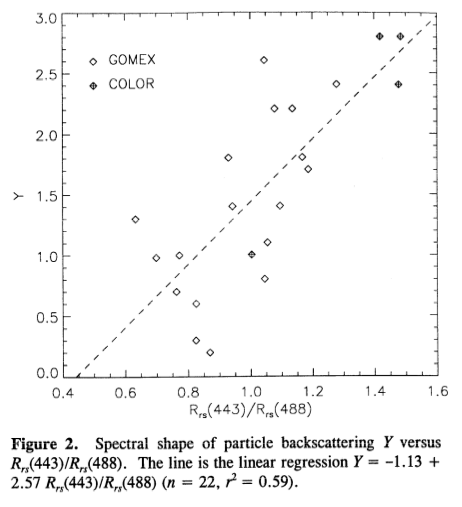 from Carder et al. 1999
bio-optical model
initial Rrs(670) measured by satellite (using Rrs(765) = 0)

model a(670) = aw(670) + apg(670)

estimate bb(670) using Rrs(670), a(670), & G(670) [Morel et al. 2002]

model h using Rrs(443) & Rrs(555) [Lee et al. 2002]

estimate bb(765) using bb(670) & h
bio-optical model
initial Rrs(670) measured by satellite (using Rrs(765) = 0)

model a(670) = aw(670) + apg(670)

estimate bb(670) using Rrs(670), a(670), & G(670) [Morel et al. 2002]

model h using Rrs(443) & Rrs(555) [Lee et al. 2002]

estimate bb(765) using bb(670) & h

reconstruct Rrs(765) using bb(765), aw(765), & G(765)
aw(765) = 2.85 m-1
bio-optical model
initial Rrs(670) measured by satellite (using Rrs(765) = 0)

model a(670) = aw(670) + apg(670)

estimate bb(670) using Rrs(670), a(670), & G(670) [Morel et al. 2002]

model h using Rrs(443) & Rrs(555) [Lee et al. 2002]

estimate bb(765) using bb(670) & h

reconstruct Rrs(765) using bb(765), aw(765), & G(765)

iterate until Rrs(765) changes by <2% (typically 3-4 iterations)
locations of application of bio-optical model
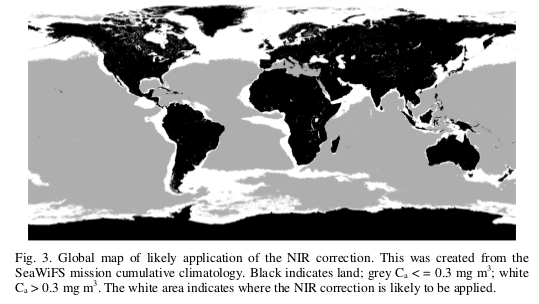 black = land; grey = Chl < 0.3 mg m-3; white Chl > 0.3 mg m-3
not applied when Chl < 0.3 mg m-3
weighted application when 0.3 < Chl < 0.7 mg m-3
fully applied when Chl > 0.7 mg m-3
what happens when we don’t account for Rrs(NIR) > 0?
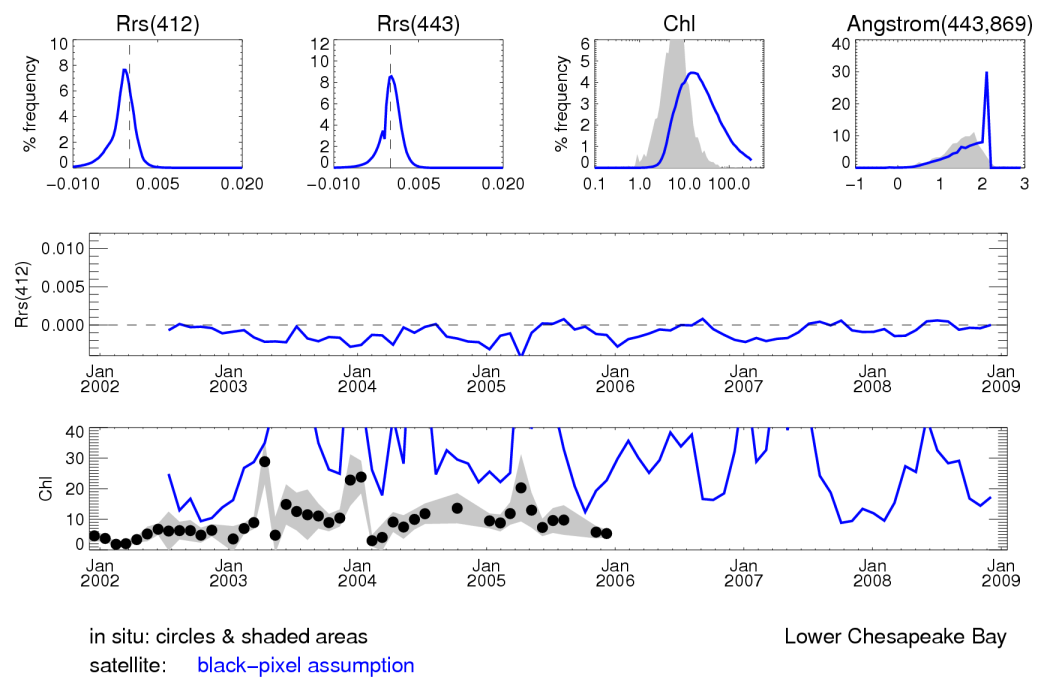 use the “black pixel” assumption (e.g., SeaWiFS 1997-2000)
correction of non-negligible Rrs(NIR)
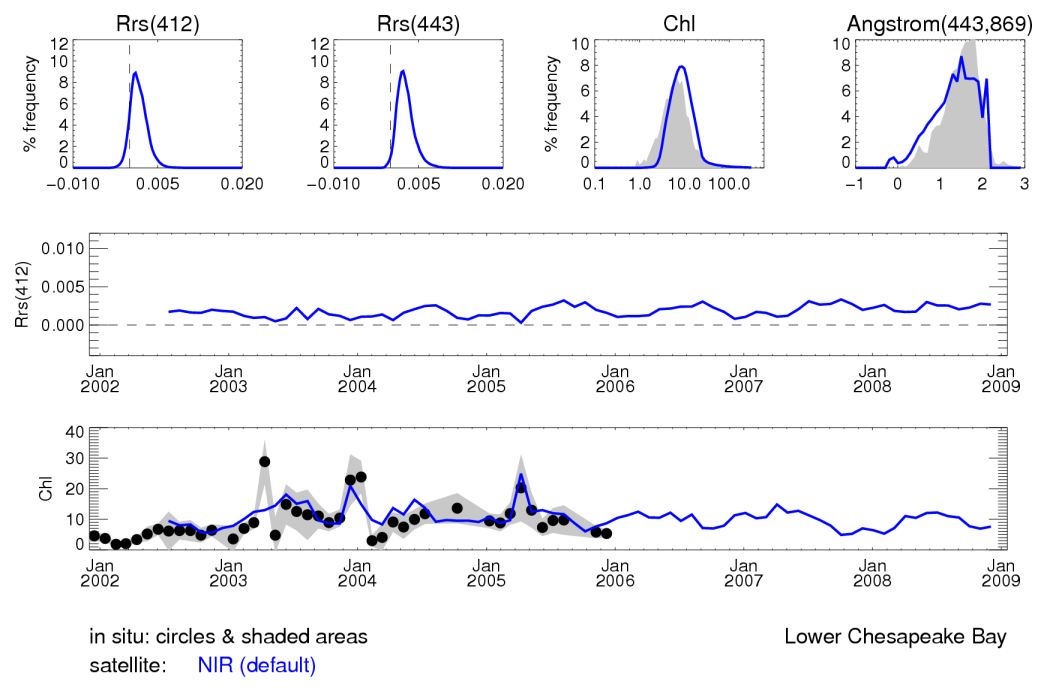 estimate Rrs(NIR) using a bio-optical model
operational SeaWiFS & MODIS processing ~ 2000-present
references
Bailey et al. 2010, Optics Express 18, 7521-7527

Stumpf et al. 2003, SeaWiFS Postlaunch Tech Memo Vol. 22, Chapter 9

Siegel et al. 2000, Applied Optics 39, 3582-3591

others
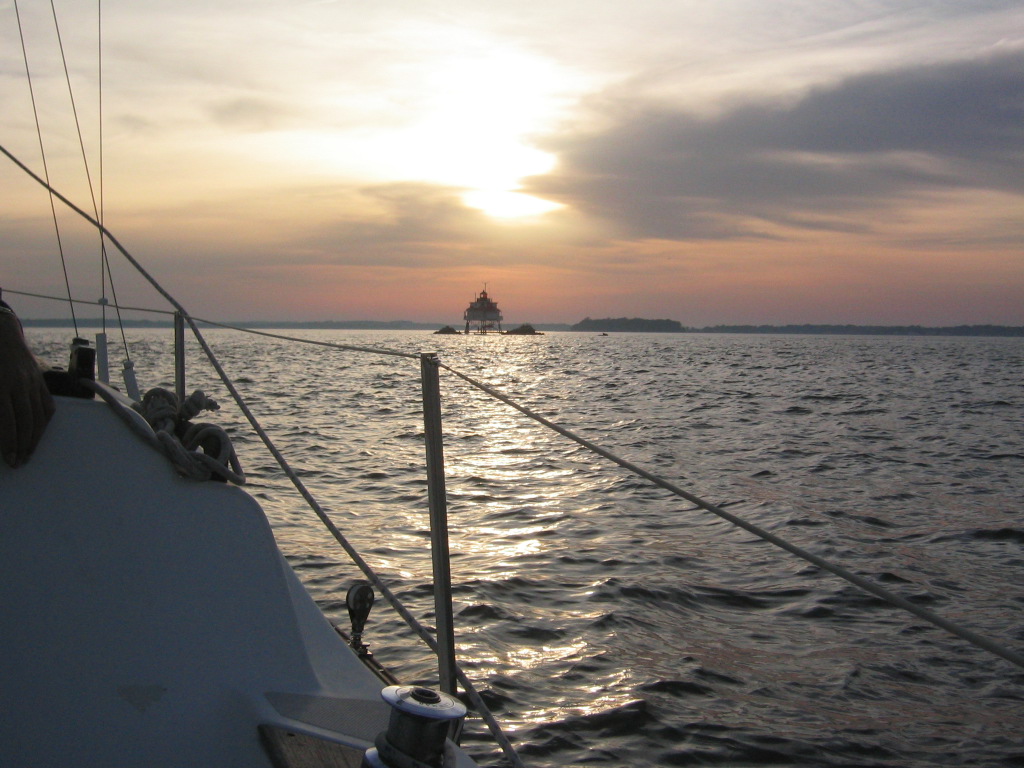